UNIT 2   Making a difference
Section A　Starting out & Understanding ideas
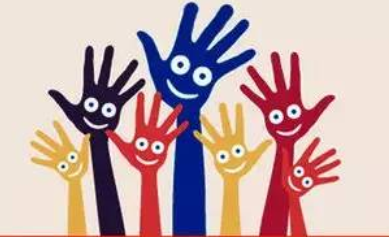 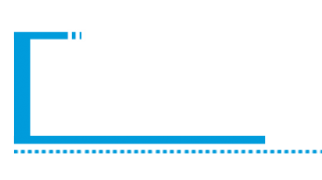 课文结构图解
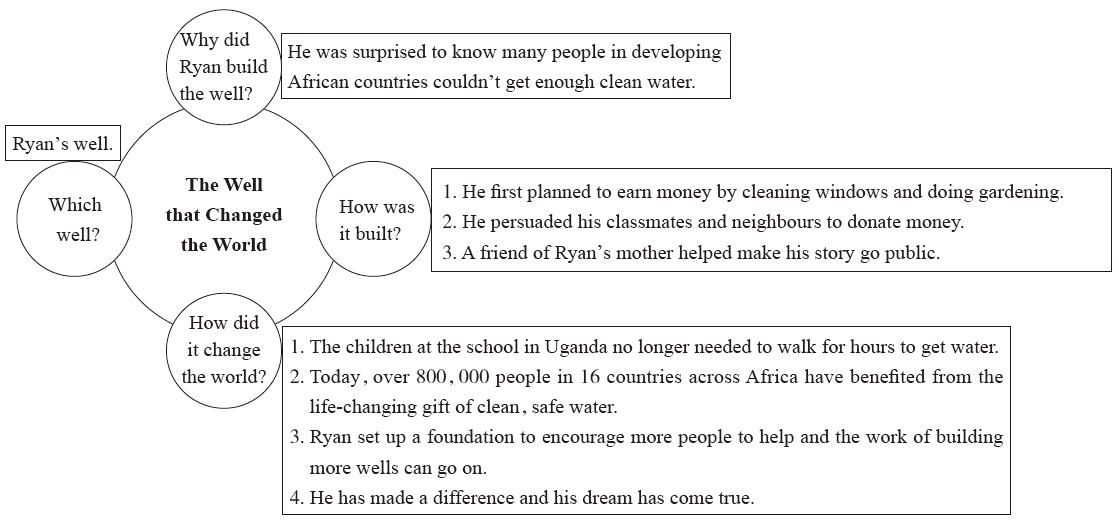 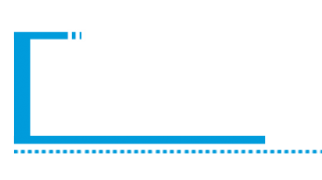 课文预习自测
Ⅰ 阅读理解（根据课文内容选择正确答案）
1. What’s the main idea of the passage?
A. A Canadian boy collected enough money to dig a well.
B. A Canadian boy helped dig a well for people in Uganda.
C. A Canadian boy tried his best to make his dream come true.
D. A Canadian boy made the world different because of his efforts.

2. What inspired Ryan to help?
A. His teacher’s introduction.		B. The dirty water he found.
C. The ten-kilometre distance.		D. The drinking fountain in his school.
○
○
3. What do we know about the boy’s efforts? 
A. He built a well when his first target was achieved. 
B. He didn’t give up and collect enough money by himself. 
C. He made his own story known to the public through the Internet. 
D. His efforts paid off and he went to see the well in person in Uganda. 

4. What influence did the visit to Uganda have on Ryan? 
A. Ryan’s character changed. 			B. He benefited from the life-changing visit. 
C. He was determined to help more African people. 	D. He changed his view on how to make a difference.
 
5. How can we describe the Canadian boy? 
A. Helpful and determined. 				B. Joyful and warm-hearted. 
C. Hard-working and grateful. 			D. Delighted and generous.
○
○
○
Ⅱ 语法填空（根据课文内容和语法规则完成短文） 
 　　Ryan，a six-year-old Canadian schoolboy，had trouble 1     　　　　（believe）what his teacher said. Ryan learned that some African children had to walk ten kilometres to get water. Besides，the water was so dirty 2 　　　　 it made them sick. So Ryan decided to help. Ryan wanted to earn enough money to build a single well by 3 　　　 　 （ clean）windows and doing gardening. 4      　　　　，when he reached his first target of $70，he was told it cost $2，000 to build a well. But he didn’t give up. Ryan persuaded his classmates and neighbours 5 　      　　　（donate）money. And his mother’s friend also helped make his story go public. Several months later，Ryan raised enough money， with 6 　　　　 a well was built near a primary school in Uganda. The children at the school were grateful to him and invited him to visit. In Uganda，Ryan not only saw the well with his own 7 　　　　（eye），he was also warmly welcomed by the 8 　      　　　（delight）students. It was then that he realised he had really made 9 　　　　 difference for those children. 
 　　Later，Ryan’s experience led him to set up a foundation to encourage more people to help. Today，the life-changing gift of clean water 10 　                 　　　（benefit）800，000 people in 16 countries across Africa.
believing
that
cleaning
However
to donate
which
eyes
delighted
a
has benefited
Ⅲ 概要写作
 　　阅读课文，根据其内容写一篇60 词左右的内容概要。
One possible version：
　　Ryan couldn’t believe that some African children couldn’t get clean，safe drinking water. He decided to help by earning money to build a single well all by himself. After he knew the cost he persuaded his classmates and neighbours to help. At last he managed to raise enough money and build a well in Uganda. Ryan was invited to visit，which later led him to set up a foundation to encourage more people to help.
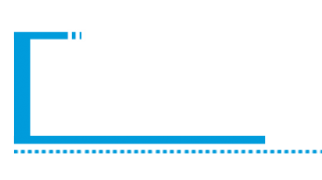 核心词汇 
教材原句p.13 the contribution these people made to society 这些人对社会做出的贡献
1 contribution n. 贡献；捐款；稿件
搭配：make a contribution/contributions to 为……做出贡献 
He received a special award for his contribution to the community. 
他因对社区做出的贡献而获得一个特别奖。
Charlie Chaplin made a great contribution to silent films. 查理·卓别林对无声电影做出了很大的贡献。
All contributions for the school magazine must be received by 1 August. 
投给校刊的所有稿件截止到8 月1 日。
【单词积累】
contribute v. 捐助，捐赠，贡献；投稿，撰稿；促成，造成	contributor n. 捐款人；撰稿人 
contribute...to... 为……贡献/ 捐献……  contribute to... 为……做出贡献；向……捐款；促成，造成
题组练·领悟方法
单句语法填空
（1）The Song Dynasty contributed three great inventions  　　　　 　 the world. 
（2）The girl is intelligent and often contributes  　　　　 　 that newspaper. 
（3）He got promoted for his  　　　         　 　（contribute）to the company. 
（4）The famous writer is one of several authors  　　　      　 　（contribute）to the book. 
完成句子 
（5）Eating too much and lack of exercise                 　　　　 （导致）his being too fat. 
（6）Every one of us should  　　　                                               　　　　　 　 （为……做贡献）our society.
to
to
contributions
contributing
contribute to
make a contribution/contributions to
教材原句p.13 The amount of relief and comfort experienced by the sick after the skin has been carefully washed and dried，is one of the commonest observations made at a sick bed. 在病人的皮肤被仔细地清洗和晾干之后，病人所感受到的放松和舒适是在病床上最常见的观察之一。
2 relief n. 减轻，缓解；宽慰，宽心；救济
搭配:in relief 如释重负，松了口气		to one’s relief 令某人欣慰的是 
much to one’s relief/to one’s great relief 令某人非常欣慰的是 
It is a relief to do sth. 做某事令人欣慰。 	What a relief ! 终于放心了！  
the relief of suffering痛苦的减轻　  		I breathed a sigh of relief. 我如释重负地松了口气。 
Much to my relief the car was not damaged. 令我非常庆幸的是车并没有损坏。
It was such a relief to hear that Marta was found safe and well. 
听到玛尔塔安然无恙被找到，真是如释重负。
Our organisation is just one of many charities that are providing relief in the region. 
我们的组织只是该地区提供救济的众多慈善机构之一。
【单词积累】 relieve v. 解除，减轻
单句语法填空 
（1）She smiled  　　　　 relief after she heard her son had been admitted to Tsinghua University. 
（2）— Don’t worry，Mum. The doctor said it was only the flu. 
— What  　　　 　 relief ! I’ll tell Dad there’s nothing serious. 
（3）In a way it was a relief  　　　　 　（know） exactly what was happening. 
完成句子 
（4）［词汇复现］With all the problems resolved， he went home 　 　　 　　　（如释重负）. 
（5）［词汇复现］ 　　　　　 　　 （ 让她感到欣慰的是）her younger brother didn’t let her down. 
（6）［词汇复现］      　　　　 　（令人欣慰）to see him pull his weight.
in
a
to know
in relief
To her relief
It is a relief
教材原句p.14 Freshwater shortage 淡水短缺
3 shortage n. 短缺，不足，缺乏 
搭配：There is a/no shortage of sth. 缺乏/ 不缺某物。
water/food/housing shortage 用水 /食物 /住房短缺 		the shortage of money 缺钱 
Patients were dying because of an acute shortage of nurses. 
因为护理人员严重不足，患者生命垂危。
There’s a shortage of food and shelter in the refugee camps. 难民营里缺少足够的食物和住处。
【归纳拓展】 be short of（= lack）缺乏，缺少（强调状态） 
fall short of 缺乏；达不到；不符合（强调动作） 	be short for 是……的缩写/ 简称 
in short 简言之，总而言之 			for short 简称，缩写
单句语法填空 
（1）［词汇复现］It let me down that the scientific research has to stop because of the 
 　                　（ short）of money. 
（2）BBC is short  　　　 　 　 British Broadcasting Corporation. 
完成句子 
（3）The girl’s name is Catherine，Cathy       　　　　 　（简称）. 
（4）［词汇复现］ 　　　　　（简言之）， I think we should praise him for his contributions to the company. 
（5）                                                 （不缺） things to do in big cities.
shortage
for
for short
In short
There is no shortage of
教材原句p.14 Now tick the solutions that you think are most effective to supply Africa with fresh water. 现在勾出你认为最有效的为非洲提供淡水的解决方案。
4 effective adj. 有效的，产生预期效果的	
搭配：take effective measures to do sth. 采取有效措施做某事 
It’s an extremely effective cure for a headache. 这种药物治疗头痛极其有效。
Yoga is a very effective technique for combating stress. 瑜伽是一种非常有效的缓解压力的方法。
She’s a very effective teacher. 她课教得非常好。 
【单词积累】 effect n. 影响，后果 　　　have an effect on 对……有影响 
effectively adv. 有效地
单句语法填空 
（1）［词汇复现］The local government has taken  　　　　 　（effect）measures to resolve the problem. 	
（2）［词汇复现］It is believed that smiling has a positive effect  　　　　 　 a patient’s recovery. 
（3）Services need to be more  　　　  　 　（effective）organised than they are at present. 
完成句子 
（4）Heavy smoking  　            　　　 　　　 （对……有害）his health.
effective
on
effectively
has a bad effect on
教材原句p.14 He looked across the classroom at the drinking fountain. 
他的目光掠过教室，望向对面的喷泉式饮水器。
5 look across 眺望，展望
When we look across a field we look into space. 当我们眺望田野时，我们把目光投向太空。
I think there is a big opportunity to look across the world. 纵观全球，我认为有一个巨大的机遇。
They looked across the room at each other. 他们在房间的两头彼此望着。
【词语辨析】look across，look over 与 look through 

	


【归纳拓展】 look for 寻找 　　	look forward to 期待，盼望 		look into 向里看；调查  　　
look up 查阅；抬头向上看		look back on 回忆，回顾  　　	look after 照料，照顾 
look around/round 环顾；参观  　　	look down on/upon 轻视，瞧不起       look out（= watch out）小心，当心
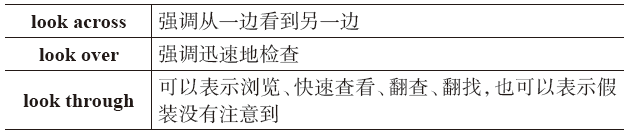 单句语法填空 
（1）I have been looking forward  　　　　 　 hearing from you. 
（2）Don’t always look  　　　　 　 the new words in the dictionary. 
（3）When I looked back  　　　　 　 those days，I felt unhappy. 
（4）She thinks they look down  　　　　 　 her because she doesn’t have a job. 
（5）On a clear day，he can look  　　　　 　 the Bering Sea to Russia，only 36 miles away. 
完成句子 
（6） 　　　　　　　　 （眺望）the square and you will see a statue standing there. 
（7）I  　　　　　　　　 　（浏览）today’s newspaper but didn’t find anything special. 
（8）The cause of the fire is being　　　　　 　　（调查）.
to
up
on
on/upon
across
Look across
looked through
looked into
教材原句p.14  At first，his plan was to earn money to build a single well somewhere in Africa. 起初，他的计划是挣些钱在非洲挖一口井。
6 earn v. 挣（钱）；获得，赢得，博得
搭配: earn money（= make money）赚钱，挣钱 	earn one’s/a living（= make a living）谋生 
earn fame/a reputation 赢得名声 			earn sb. sth. 为某人赢得某物 
earn one’s respect = earn the respect of sb. 赢得某人的尊敬
These dancers can earn anything between￡20 and￡30 for each session. 
这些舞蹈演员每场演出的收入在20 至30 英镑之间。
Companies must earn a reputation for honesty. 公司必须赢得诚信的声誉。
I think that’s what earned him the admiration of other competitors. 
我认为正是那一点为他赢得了来自对手的赞誉。
完成句子 
（1） 　      　　　　　　　 　　（谋生）is hard for the little boy. 
（2）You don’t  　       　　　　　　　 　　（挣大钱） being a teacher，but it is a great career. 
（3）She showed great devotion to her work and  　　　　　 　　　 　　　（赢得了……的尊重）her fellow workers. 
（4）My teacher’s kindness                              　　　　　　　　 （ 为他赢得了好名声）.
Earning/Making a living
earn/make much money
earned the respect of
earned him a good reputation
教材原句p.15 He started to ask for help from his classmates and neighbours and persuaded them to donate money. 他开始向他的同学和邻居求助，劝说他们捐款。
7 donate v. 捐赠，捐献 
搭配：donate...to... 把……捐赠给…… 
Every year we donate many books to the children in the remote mountainous area. 
每年我们都捐赠很多书给偏远山区的孩子们。
The boss organised the staff to donate money to the children in need. 
老板组织全体员工为处在困难中的儿童募捐。
【单词积累】 donation n. 捐献　　　			donor n. 捐献者 
make a donation/donations（to）（向……）捐赠
单句语法填空
（1）At the bad news，many people all over the world donated their money  　　　　 　 the 	
earthquake-hit area. 
（2）［2018· 全国Ⅲ 卷］I found the pre-holidays a good time to encourage young children 
 　　　　      　（donate）less-used things，and it worked. 
完成句子 
（3）I was surprised to learn that he                                               　　　　 　 $100 million 
 　　 　　（向……捐献……） the Children’s Hospital. What a shock!
to
to donate
made a donation of/donated
to
教材原句p.15 He also saw hundreds of delighted students who had turned out to welcome him. 他还看到了几百名学生兴高采烈地迎接他。
8 turn out（大量）出席，参加；结果是，证明是；生产，制造
搭配：It turns out that... 结果是……，证明是…… 
Thousands of people turned out to welcome the medical team home. 
成千上万的人到场欢迎医疗队回家。
As events turned out，we were right to have decided to leave early. 
结果证明，我们当初决定早点儿离开是正确的。
The truth turned out to be stranger than we had expected. 结果，真相比我们预期的更离奇。
It turned out that we were wrong. 结果是我们错了。 
The factory turns out 900 cars a week.这家工厂每周生产900辆汽车。 
【归纳拓展】 turn up 调大（音量）；出现  　　　turn down 调小（音量）；拒绝 
turn on 打开  　　　				turn off 关上 
turn over 翻身，翻转  　　　			turn to 转向；求助于；翻到 
turn around 翻身，转身  　　　			turn into（使）变成
单句语法填空 
（1）［2018·全国Ⅱ卷］The games my parents taught me when I was a child turned  　     　　to be very useful later in my life. 
（2）Tom had to turn  　　　　 　 the invitation to the party last weekend because he was too busy. 
（3）Whenever we are in trouble，we can turn  　　　　 　 our headmaster for help. 
（4）He turned  　　　　 　 on the bed and couldn’t fall asleep. 
（5）He finally turned  　　　　 　 at our graduation ceremony with some souvenirs in his hands. 
完成句子 
（6） 　　　　　　　　　　　　（结果是）she had known him when they were children.
out
down
to
over
up
It turned out that
教材原句p.15  He really had made a difference for these children. 
他真的改变了这些孩子的生活。
9 make a difference 起作用，产生影响
搭配:make a difference to 对……有影响/ 起作用 
make a big difference 起很大的作用 
make some/no/little difference 有些/ 没有/ 几乎没有影响
It makes no difference whether... 是否……没有影响。（it 作形式主语）  
I want to concentrate on learning first aid in the future，which will make a big difference to my life. 
今后我想要专心学习急救常识，这将对我的人生产生很大影响。
It doesn’t make any difference to me whether you come or not. 对我来说，你来不来都无所谓。
It makes no difference where you put the plants—they won’t grow in this soil. 
不管你把这些植物放在什么位置结果都一样，它们在这种土壤里成活不了。
单句语法填空 
（1）Eating a balanced diet can really make a       　　　　 　（different）. 
（2）As a result，the sea air has made a difference  　　　　 　 her health. 
（3）［词汇复现］ 　　　　 makes no difference to me whether the measures are effective or not. 
完成句子 
（4）It  　                  　　　  　　　（对……有影响）your quality of life if you’re always looking forward to something exciting to happen. 
（5）I am so happy that the little kindness I gave can  　                                                  　（对……产生如此大的影响）his life.
difference
to
It
makes a difference to
make such a great difference to
教材原句p.15 He broke into a joyful smile. 他露出了高兴的笑容。
10 break into 突然……起来；强行闯入…… 
搭配:break into a smile 突然笑起来		break into tears 突然哭起来 
Then，breaking into a smile，he said，“I brought you something. ” 
然后，他突然露出笑容，说道：“我给你带了一样东西。” 
She walked quickly，occasionally breaking into a run. 她快步走着，时而跑几步。
Her house was broken into last week.她家上个星期遭窃了。 
【归纳拓展】 break down 出故障；垮掉；失败；分解 	break up 解散；破裂 
break in 破门而入；打断谈话 				break away from 脱离；逃脱 
break through 突破 					break out 突然发生，爆发
单句语法填空 
（1）A big fire broke  　　　　 　 last night and its cause is being looked into. 
（2）［词汇复现］When told the bad news，she broke  　　　　 　 tears. 	
（3）Our car broke  　　　　 　 and we had to push it off the road. 
（4）The band broke  　　　　 　 about 1970，but happily they reunited in the mid-1980s. 
（5）When he got home，he found his house broken  　　　　 　.
out
into
down
up
into
教材原句p.15 Later，Ryan’s experience led him to set up a foundation to encourage more people to help. 后来，这段经历促使瑞安建立了一个基金会，以鼓励更多的人伸出援手。
11 set up 建立，创立；建起，竖起；安装，架设；策划，安排
A committee has been set up to organise social events for the students. 
已经成立了一个委员会来组织学生的社交活动。
I need one or two people to help me set up the equipment. 我需要一两个人帮我安装这台设备。
We need to set up a meeting to discuss the proposals. 我们需要安排一次会议来讨论这些建议。
We only had a couple of hours to set up before the exhibition opened. 
展览开始前，我们只有几个小时来准备展台。
【归纳拓展】 set about doing sth. 开始/ 着手做某事   	set out to do sth. 开始/ 着手做某事 
set out（for）出发（去），动身（去） 		set aside 把……放到一旁；留出（钱或时间） 
set off 动身，出发；使爆炸 			set down 写下，记下
单句语法填空 
（1）We need to set  　　　　 　 finding a way to deal with the problem. 
（2）They succeeded in what they set  　　　　 　 to do. 
（3）［词汇复现］He decided to set  　　　　 　 a foundation to raise money for the poor children from the mountain villages. 
（4）She sets  　　　　 　 a bit of money every month for the future use. 
完成句子 
（5）After graduating from college，he  　　　　 　　（创办）his own business. 
（6）［词汇复现］If we had  　　　　　　 （ 写下）her address，we wouldn’t have had difficulty finding her house. 
（7）One afternoon the sailors  　　　　 　　　 （ 出发）from the coast in a small boat and were caught in a storm.
about
out
up
aside
set up
set down
set off/out
教材原句p.15 Today，over 800，000 people in 16 countries across Africa have benefited from the life-changing gift of clean，safe water. 今天，这份能改变人一生的礼物——干净卫生的水——已经惠及了非洲16 个国家的80 多万人。
12 benefit from 从……中获益
You will benefit from reading books in time. 你迟早会从读书中受益的。 
He subscribes to the view that children benefit from being independent. 
他赞同孩子们能从独立中获益这一观点。［词汇复现］ 
【归纳拓展】 
（1）benefit v. 受益，得益；有益于，有助于　n. 好处，益处
benefit by/from 得益于……，从……中受益 		benefit sb. /sth. 对某人/ 某事有益 
be of benefit to... 对……有益 			for the benefit of... 为了……的利益 
（2）beneficial adj. 有益的，有用的，有利的	be beneficial to 对……有益
A stay in the country will be beneficial to his health. 在乡下生活一段时间有利于他的健康。
单句语法填空 
（1）［词汇复现］Actually，these books are  　　 　 great benefit to the staff. 
（2）Everyone benefited  　　　　 　 limiting their intake of tea to just three or four cups a day. 
（3）Walk outdoors regularly，for sunshine is beneficial  　　　　 　 everyone. 
一句多译 
骑自行车既健康又环保。 
（4）Cycling  　　　      　 health and the environment. 
（5）Cycling  　　　　  　　　　 health and the environment. 
（6）Cycling  　　　　  　　　　 health and the environment.
of
from/by
to
benefits
is of benefit to
is beneficial to
教材原句p.15 This insight grew from the determined attitude of a six-year-old boy who had the courage and perseverance to make his dream a reality. 这份领悟，始于一个有勇气和毅力实现梦想的六岁男孩那颗坚定不移的心。
13 reality n. 真实，现实
搭配: make sth. a reality 使……成为现实 		become a reality 成为现实 
face/accept reality 面对/ 接受现实 			escape from reality 逃避现实 
in reality 实际上，事实上 				The reality is that... 实际情况是…… 
However，this reality also worried my designers. 然而，这个现实也使得我的设计者很担心。
He escaped from reality by going to the cinema every afternoon. 
他每天下午都去电影院看电影，借此来逃避现实。
In reality，violent crime is rare in the area. 实际上，暴力犯罪在这个地区很罕见。
【归纳拓展】 “事实上，实际上”的其他表达法： 
in fact 　　　in reality 　　　in actual fact 　　　in truth 	actually 　 　as a matter of fact
单句语法填空 
（1） 　　　　 　（real）is not the way you wish things to be，nor the way they appear to be， but the way they actually are. 
（2）［词汇复现］She has nobody to rely on now. She has to learn to accept  　　　　 　（real） and be independent. 
（3）He looked very confident and calm during the test，but  　　　 　 reality he was extremely nervous. 
完成句子
（4）［词汇复现］After years of hard work，his dream of setting up his foundation has ____________ 　　　　（成为现实）. 
（5）Any idea of                         　　　　 　　 （逃避现实） is foolish. 
（6）［词汇复现］ 　　　 　    　　　　（实际情况是） he didn’t donate any money to any charities.
Reality
reality
in
become a reality
escaping from reality
The reality is that
重点句式 
教材原句p.13 All I can do is ride a tricycle and make money for the students... 我所能做的就是骑三轮车为学生们赚钱…… 
【句式分析】ride a tricycle and make money for the students 是省略to 的动词不定式，在句中作表语。 
1 省略to 的动词不定式作表语
不定式作表语时，不定式符号 to 通常保留。但当what 引导的名词性从句作主语，或all，everything，the first thing 等后接定语从句作主语，且从句谓语含有实义动词do 的某种形式时，作表语的不定式可以省略to。
What you have to do is（to）fill in the form. 你所要做的是把表格填完。
All we have to do is（to）study hard at school. 我们要做的就是在学校努力学习。
All you need to do is（to）press the button. 你所需要做的就是按一下按钮。
The first thing I do every morning is（to）take plenty of exercise. 
每天早晨我所做的第一件事就是进行充分的体育锻炼。
单句语法填空 
（1）［词汇复现］What I want to do is  　　　　 　 （ set）up my own business. 
（2）What he wants to do in the future is  　　　　 　 （ buy）a field and grow some vegetables. 
（3）［词汇复现］All you have to do is           　　　　 　 （ perform）your duty. 
（4）In the evening，the only thing he does is  　    　　　 　（read）newspapers. 
完成句子 
（5）All we teachers can do is  　                              　　　　　　　 （把学生教育好）. 
（6）［词汇复现］What the plan does is  　       　　　  　　　　 　　（确保利益）of all.
（to）set
（to）buy
（to）perform
（to） read
（to）educate the students well
（to）ensure the benefit
教材原句p.14 As a six-year-old Canadian schoolboy，Ryan had trouble believing the words spoken by his teacher... 年仅六岁的加拿大男孩瑞安难以相信老师说的话…… 
2 have trouble (in) doing sth. 做某事有困难
The police had much trouble（in）finding out the connection between the man and the case. 
警方颇费周折才查明这个人与该案的关联。
【归纳拓展】 have trouble/difficulty with sth. 做某事有困难 
have trouble/difficulty（in）doing sth. 做某事有困难 
have a hard/difficult time（in）doing sth. 做某事的经历艰难 
have no trouble/difficulty（in）doing sth. 毫不费力地做某事 
We had no trouble persuading the boy. 我们毫不费力地说服了这个男孩。
【学法点拨】 该结构常常变式考查： 
You can’t imagine the trouble/difficulty I had setting up my own business. 
你想象不到我成立自己的公司有多困难。
单句语法填空 
（1）I am sorry to hear that you are having trouble  　　  　　 　（improve）your English at your new school. 
（2）You can’t imagine what difficulty we had  　　　　 　（walk）home in the snowstorm. 	
完成句子 
（3）I  　　　　　　　　　　　　 　　（在…… 方面有困难）pronunciation. 
（4）Frank insisted that he was not asleep although I had great difficulty                             　　（把他叫醒）. 
（5）［词汇复现］I  　　                                                                       　　（适应……有些困难） the life here.
improving
walking
have trouble/difficulty with
（in）waking him up
have some trouble/ difficulty（in）adjusting to
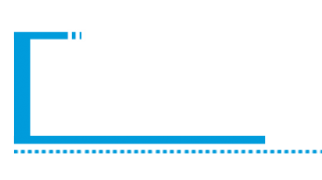 综合练·提升能力
完成“综合练·提升能力”中的题目